DSLシリーズ第1回
DSLとは？
by 中博俊
DSLとは？
Domain Specific Language ↓
領域特有言語↓
役割を明確にした言語
勝手に言語分類
言語の種類を乱暴に3種類に分類してみる。

フル言語
スクリプト言語
DSL
勝手に言語分類
フル言語
メモリ操作、ファイル操作、通信、外部プログラム呼び出しなど何でもできる
おもにコンパイルする
スクリプト言語
何でもはできない。
おもにインタプリタで実行する
DSL
ちょっとしかできない。
おもにコードジェネレートする。
フル言語
C
C++
C#
Visual Basic
Java
Delphi(Pascal)
スクリプト言語
Java Script
VB Script
Shell(csh, ksh, bash等も)
PowerShell
Perl
PHP
データセットデザイナ
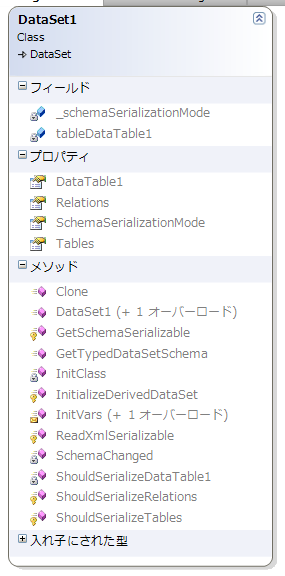 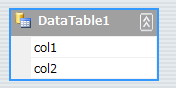 XSD(XMLスキーマ)
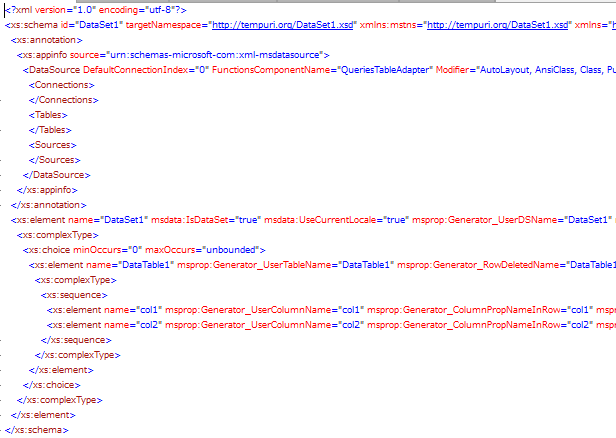 C#やVBのコード
Windows Forms デザイナ
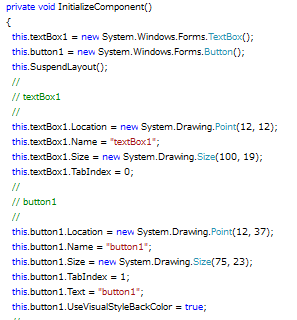 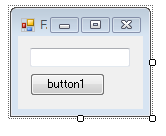 C#やVBのコード
XAMLデザイナ(WPF)
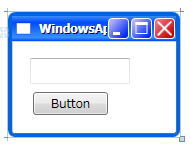 C#やVBのコード
void System.Windows.Markup.IComponentConnector.Connect(int connectionId, object target) {
            switch (connectionId)
            {
            case 1:
            this.textBox1 = ((System.Windows.Controls.TextBox)(target));
            return;
            case 2:
            this.button1 = ((System.Windows.Controls.Button)(target));
            return;
            }
            this._contentLoaded = true;
        }
XAML
<Grid>
    <TextBox Margin="18,17,0,0" Name="textBox1" Height="26" HorizontalAlignment="Left" VerticalAlignment="Top" Width="100"></TextBox>
    <Button Height="23" Margin="21,51,0,0" Name="button1" VerticalAlignment="Top" HorizontalAlignment="Left" Width="75">Button</Button>
※WPFはほかにも動的解釈などしている
ワークフローデザイナ(WF)
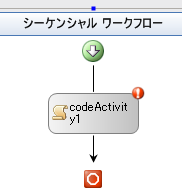 XOML
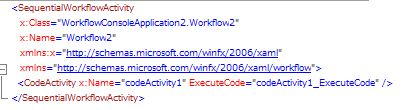 MSILに直接MIXIN ?
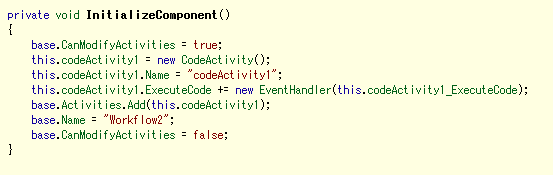 SQL
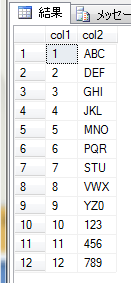 SQL
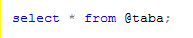 結果ではあるけれど
SQL Server Integration Service(SSIS)
SSISプロジェクトデザイナ
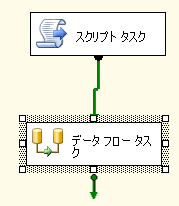 SSISパッケージ
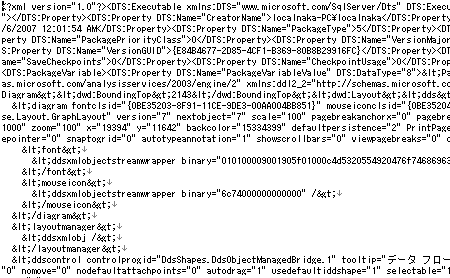 ASP.NET
ASP.NETデザイナ
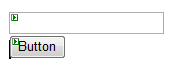 C#やVBのコード
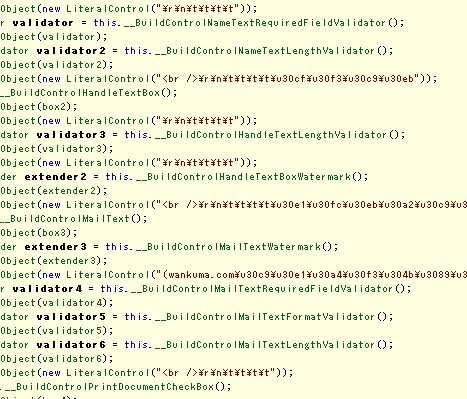 aspx
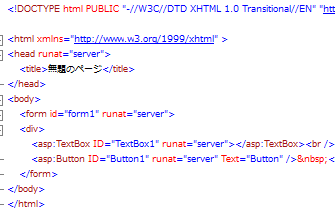 DSL
データセットデザイナ
SQL
Windows Form デザイナ
XAMLデザイナ(WPF)
ワークフローデザイナ(WF)
SQL Server Integration Service(SSIS)
ASP.NET
あなたもDSLを作っていませんか？
あなたもDSLを作った経験がきっとある
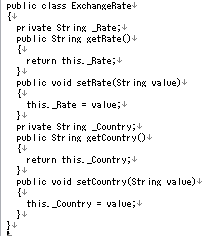 Excel
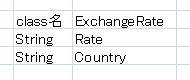 さぁあなたもDSLを作っていきましょう。

次回以降SSISやWFを研究します。